Санитарно – техническое оборудование
Разнообразные устройства, устанавливаемые на кухнях, в производственных комнатах гигиены, в ванных комнатах и туалетах - санитарно-техническое оборудование - это иначе называется сантехникой. В перечне таких устройств значатся: душевая кабина, поддон для душа, ванна, писсуар настенный или напольный, биде, люфт-клозет, унитаз и бачок (смывное устройство), мойка кухонная, раковина для умывания в ванной и так далее.
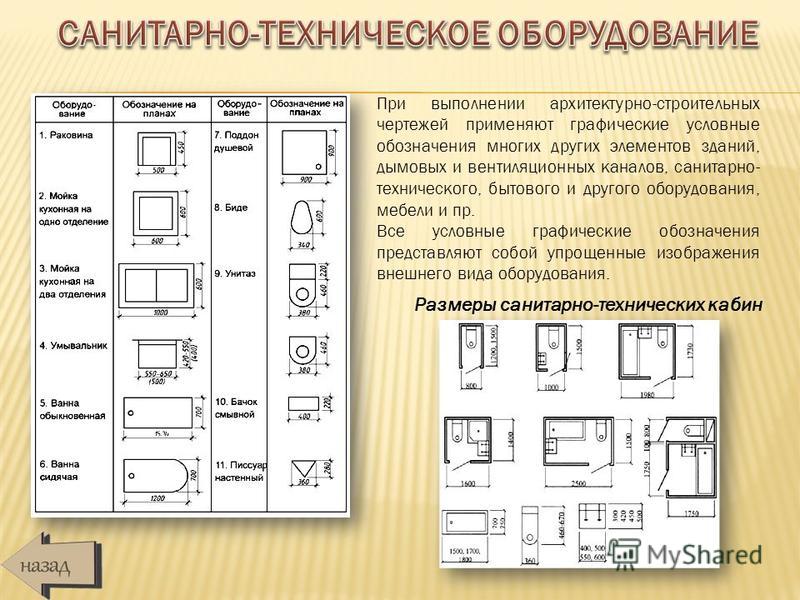 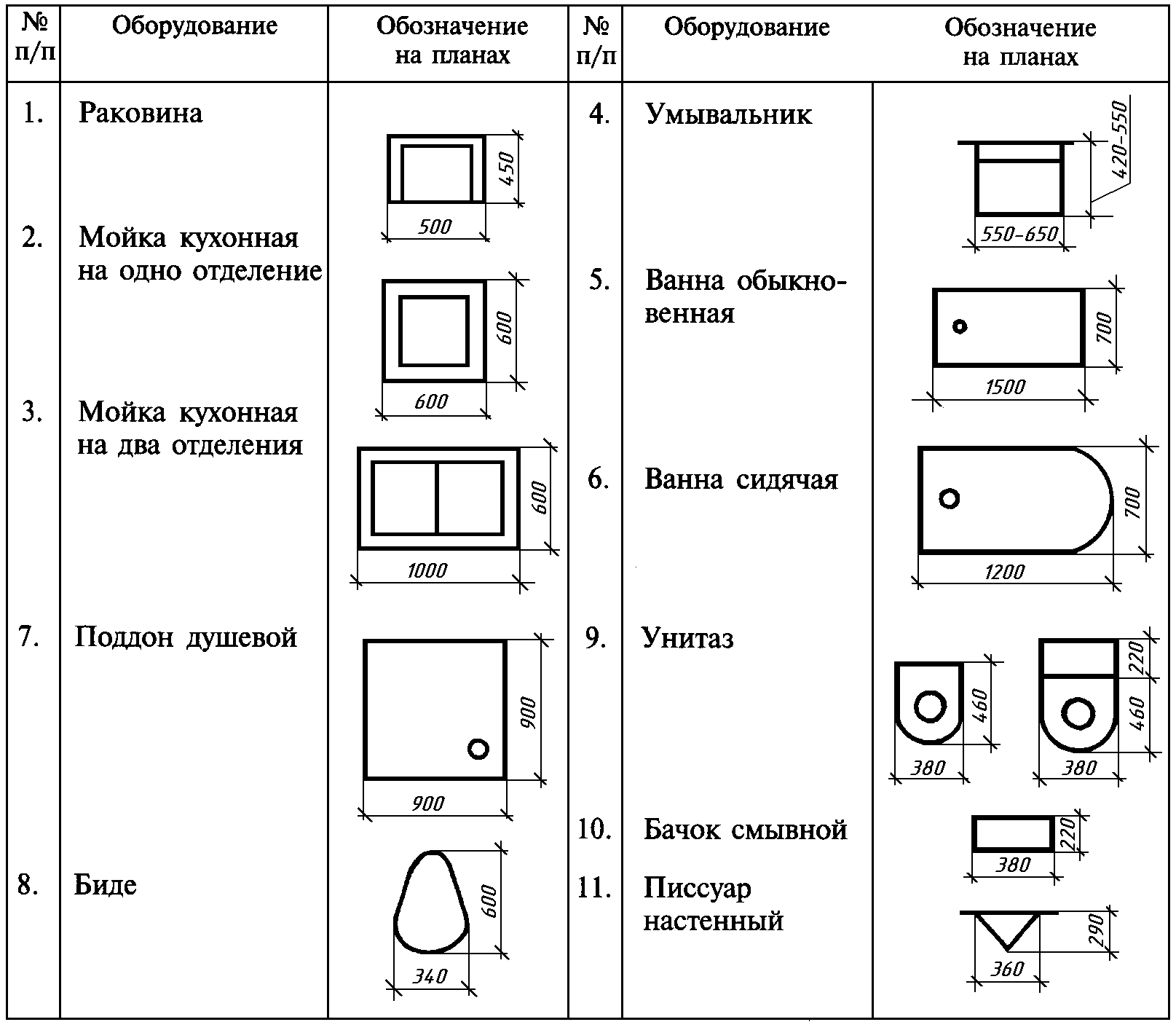 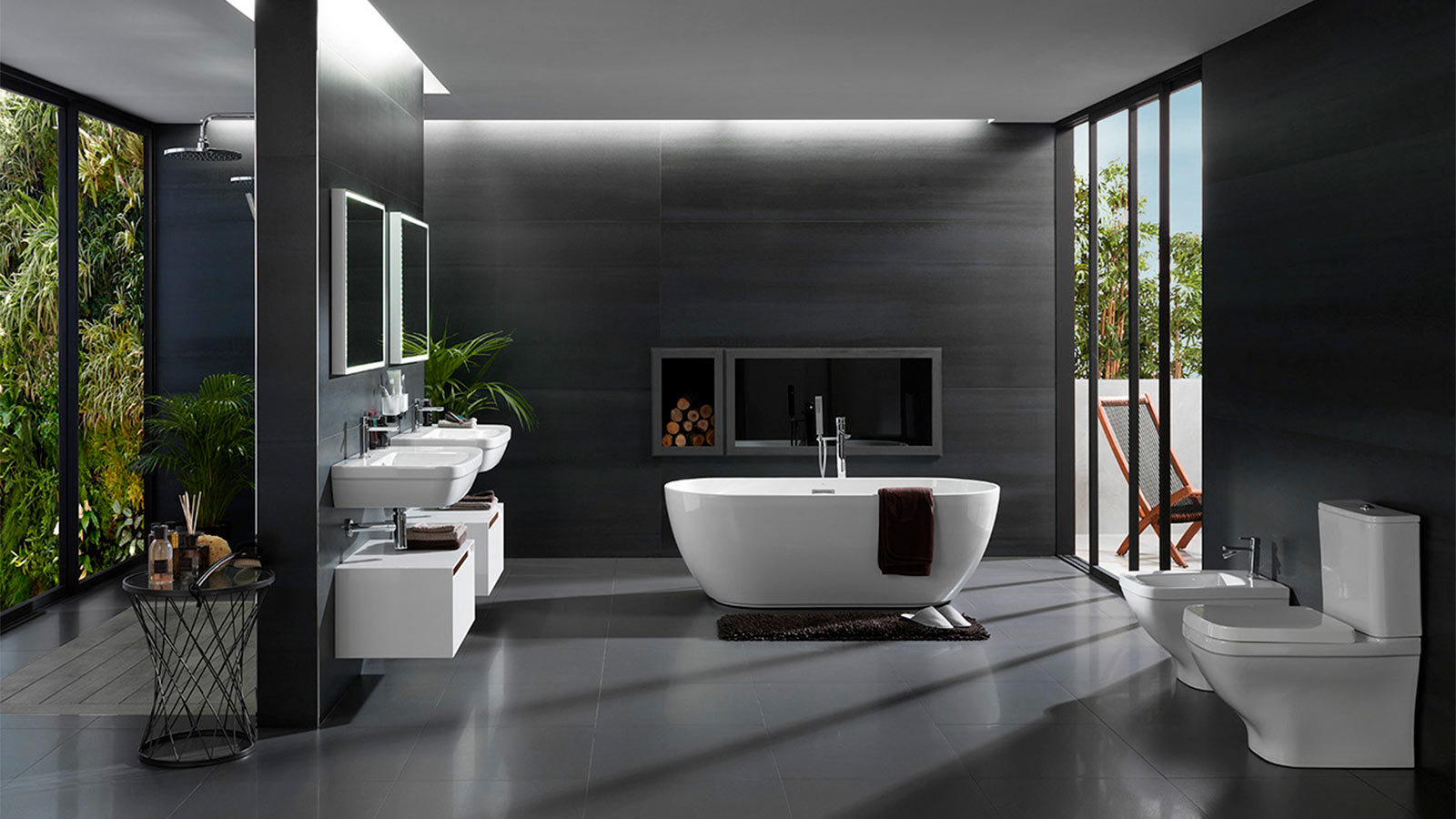 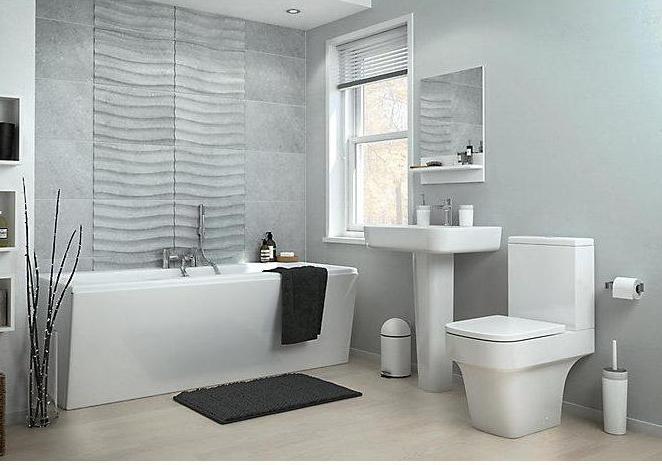 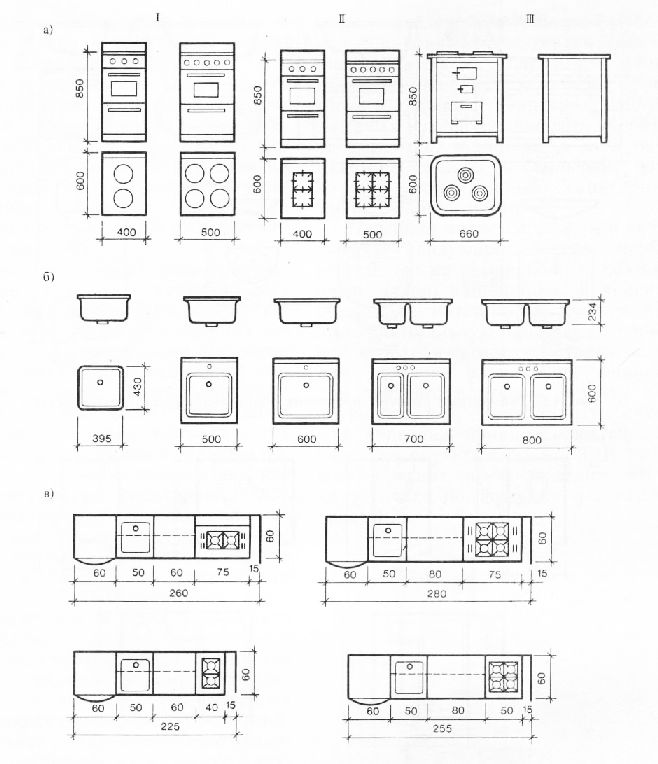 Кухонное оборудование
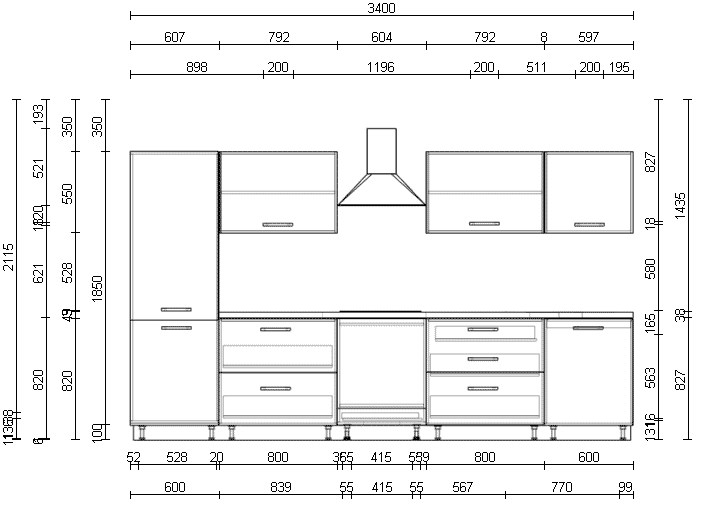 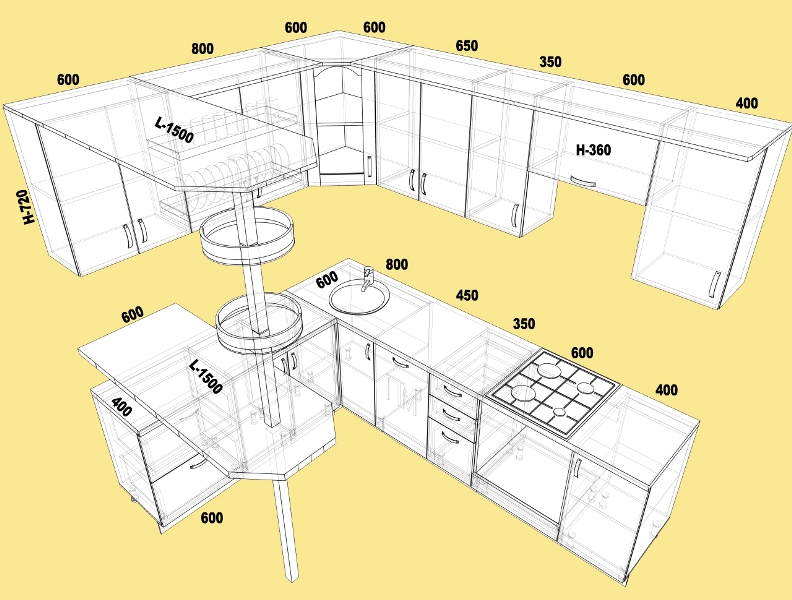 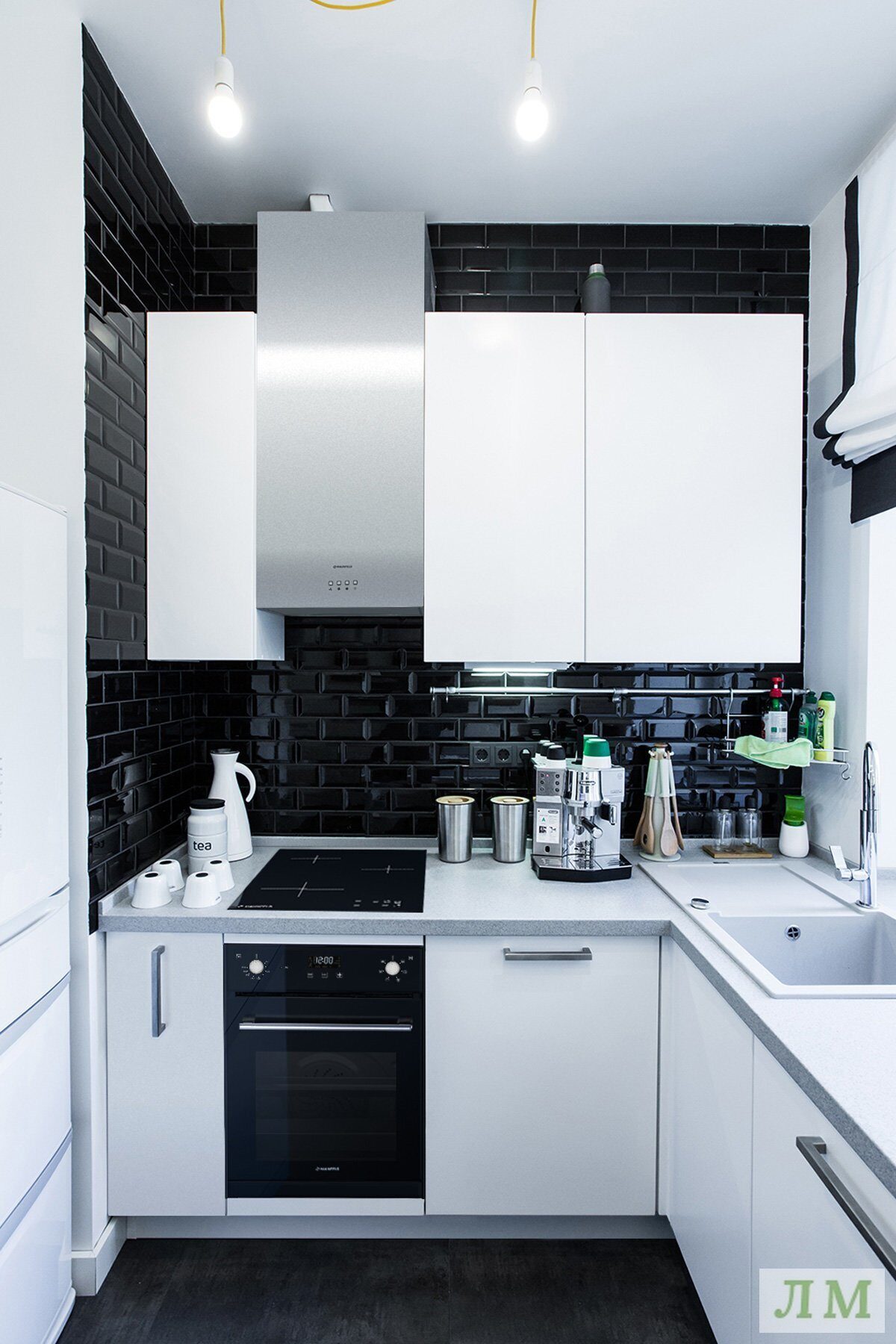 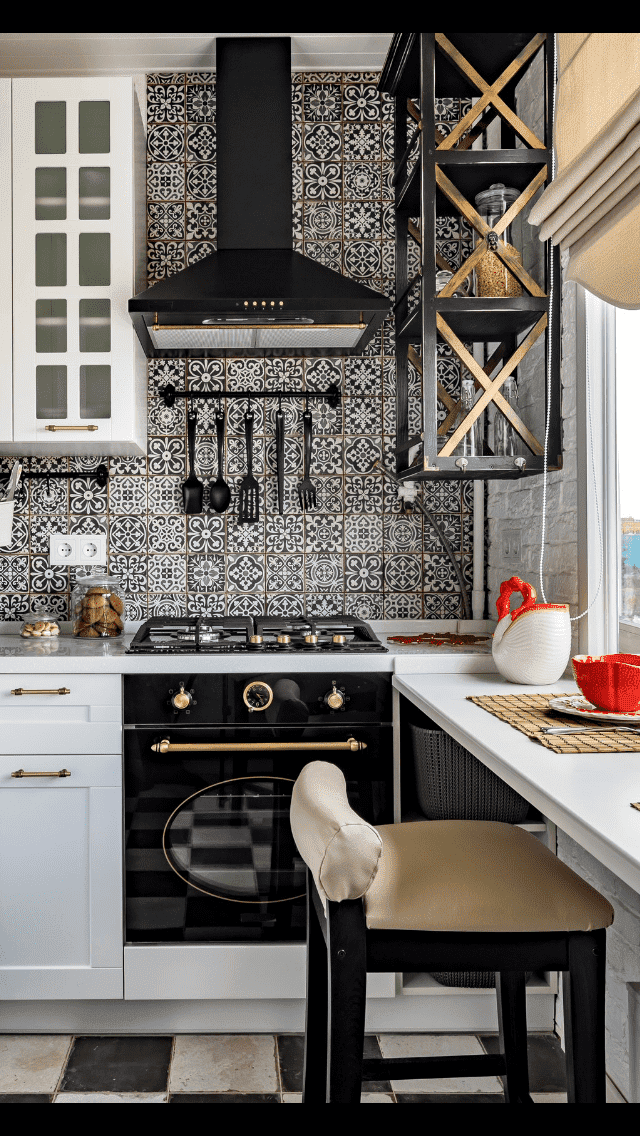 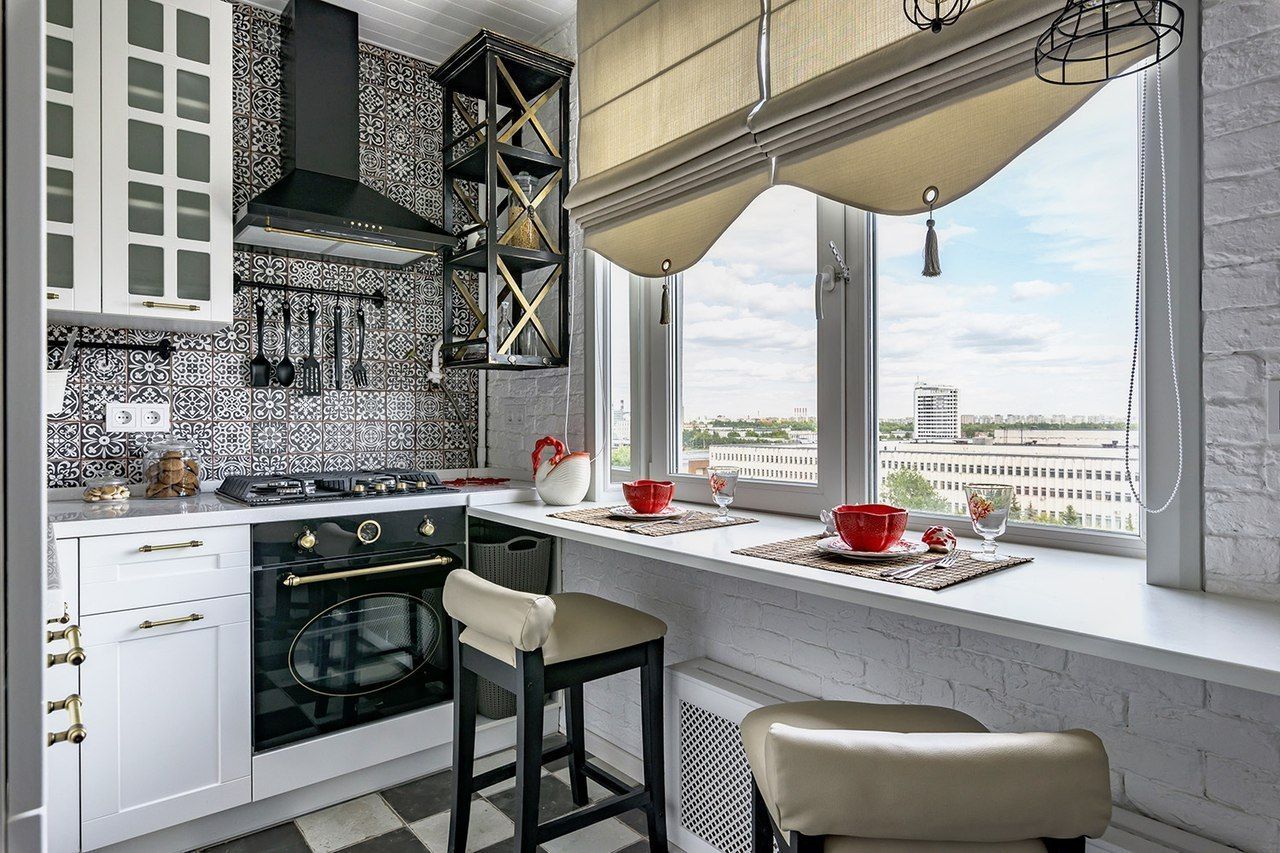 Условные обозначения материалов
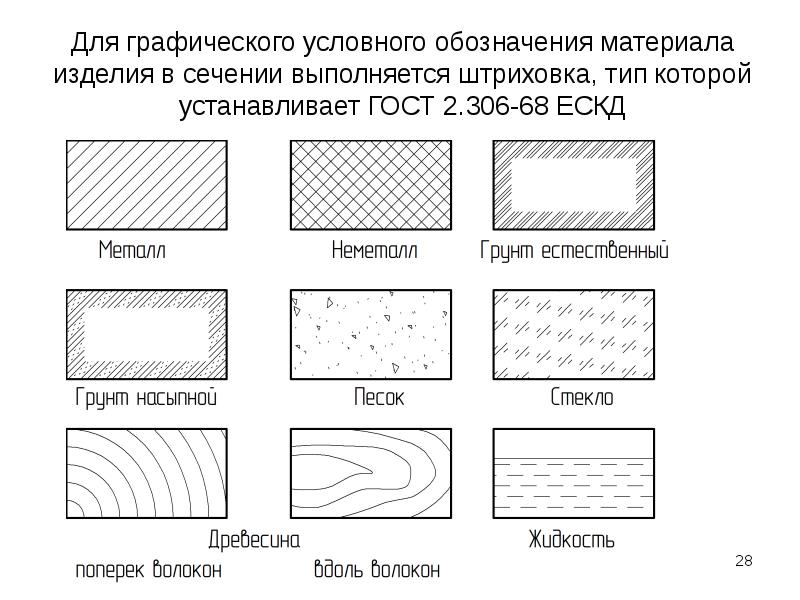 Условные обозначения эскиза генплана
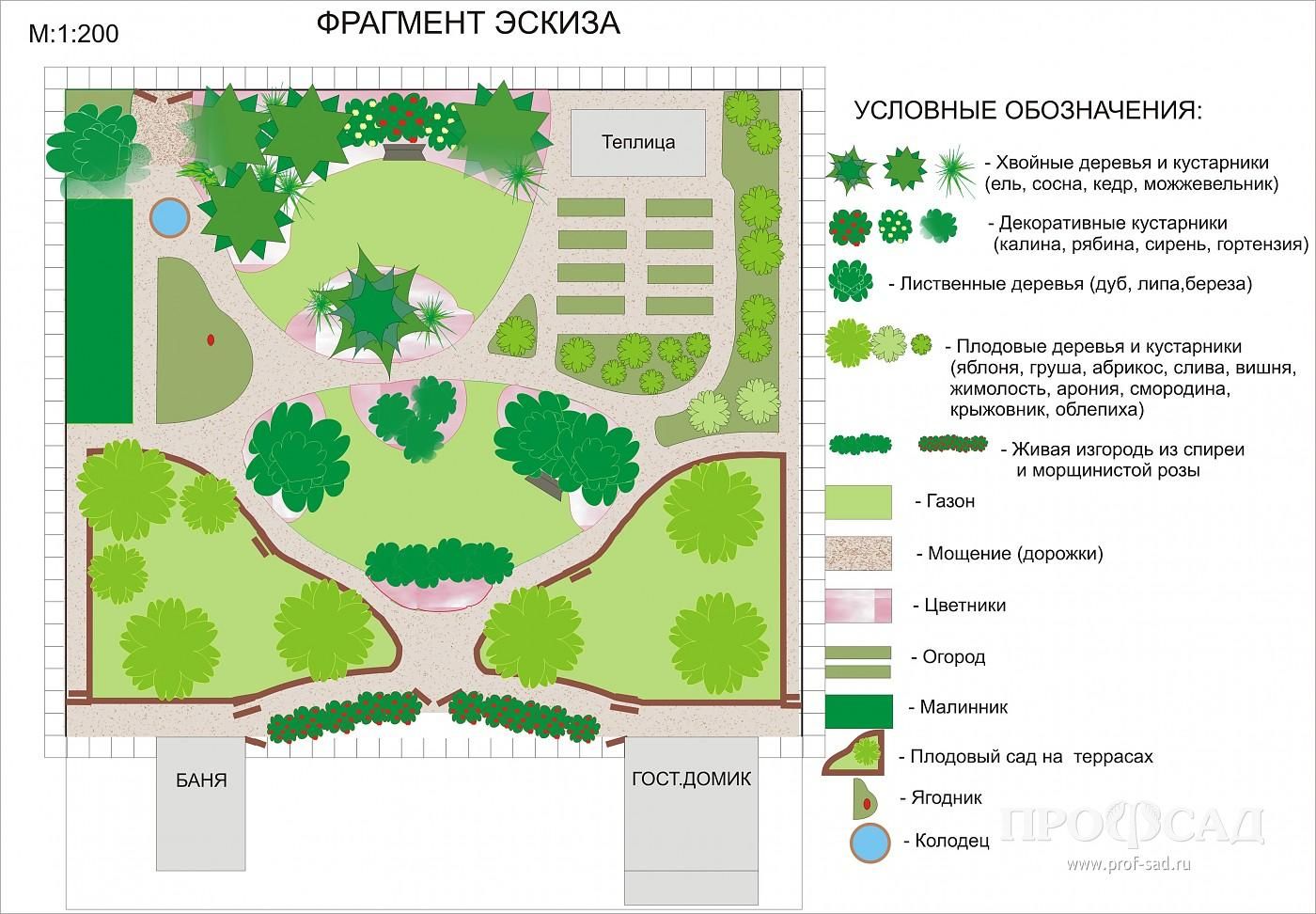 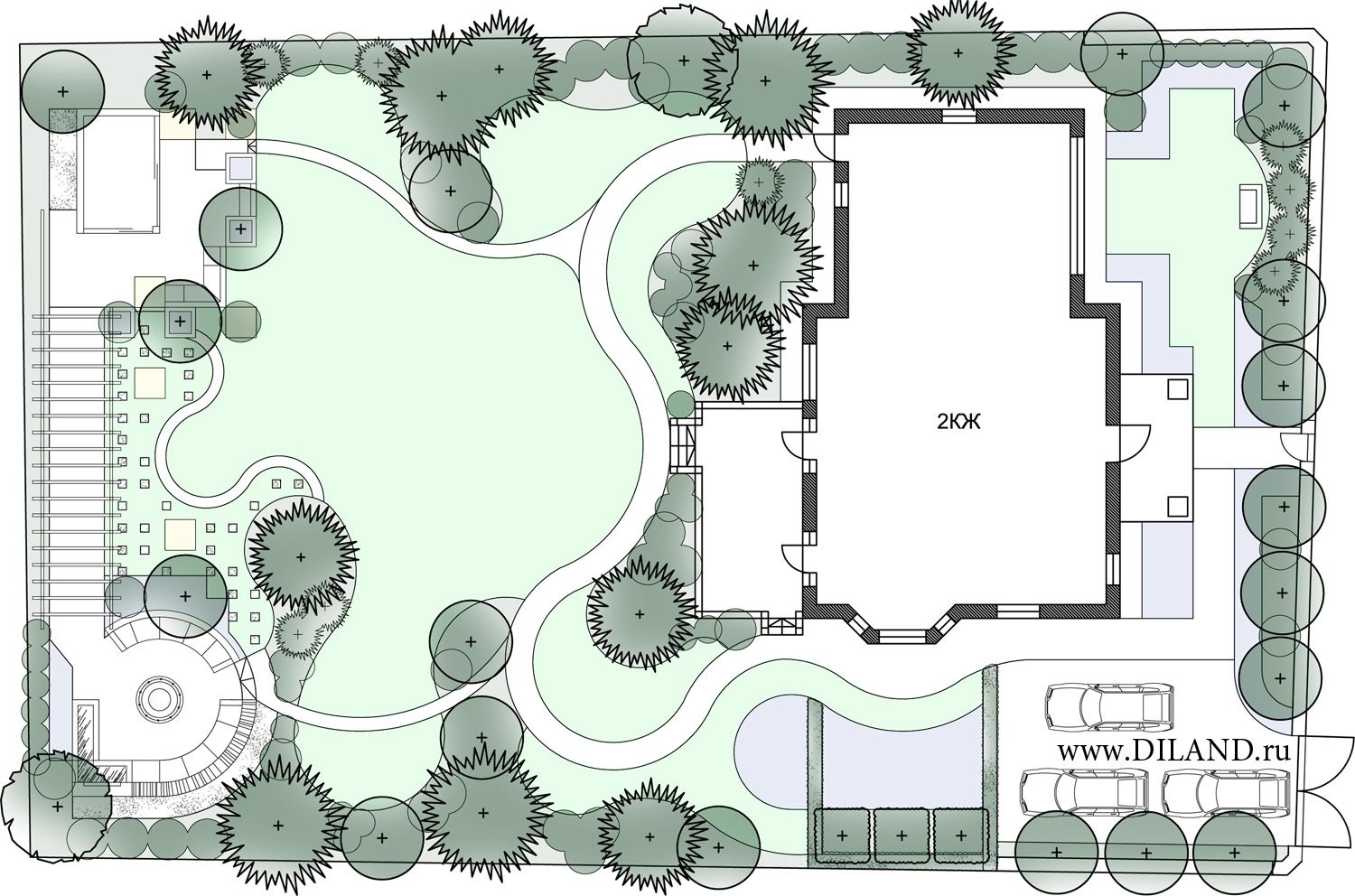 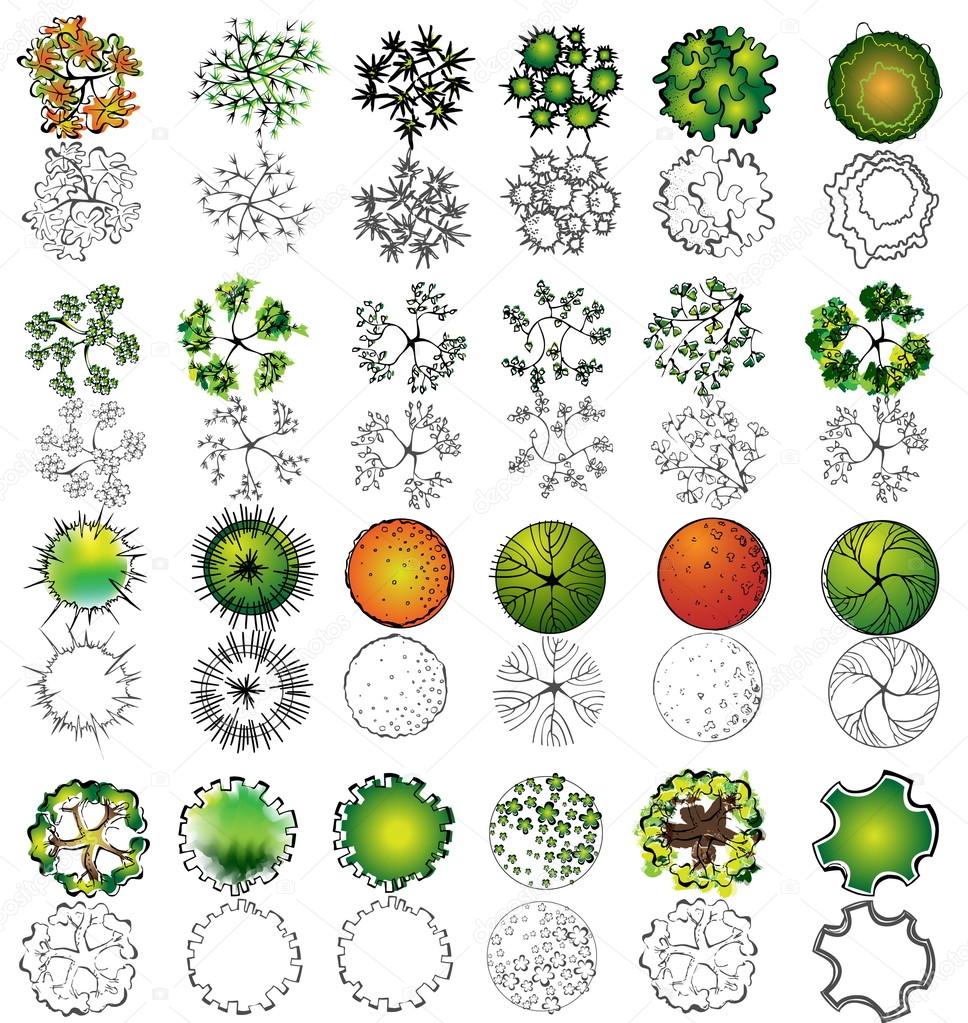